Química
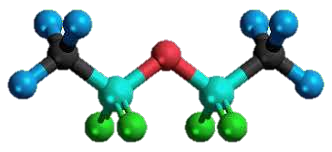 Nombres: Grupo: Profesor@: